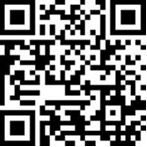 Transfer Info Session: York
Friday, Sept. 16 from 12 – 1 p.m.
Learn about the transfer process, the importance of earning your HACC degree, and the multiple agreements that HACC has with numerous four-year colleges and universities that assure you can transfer your HACC credits.

Where: York Cytec 101 

All HACC students considering transferring to a 4-year college or university
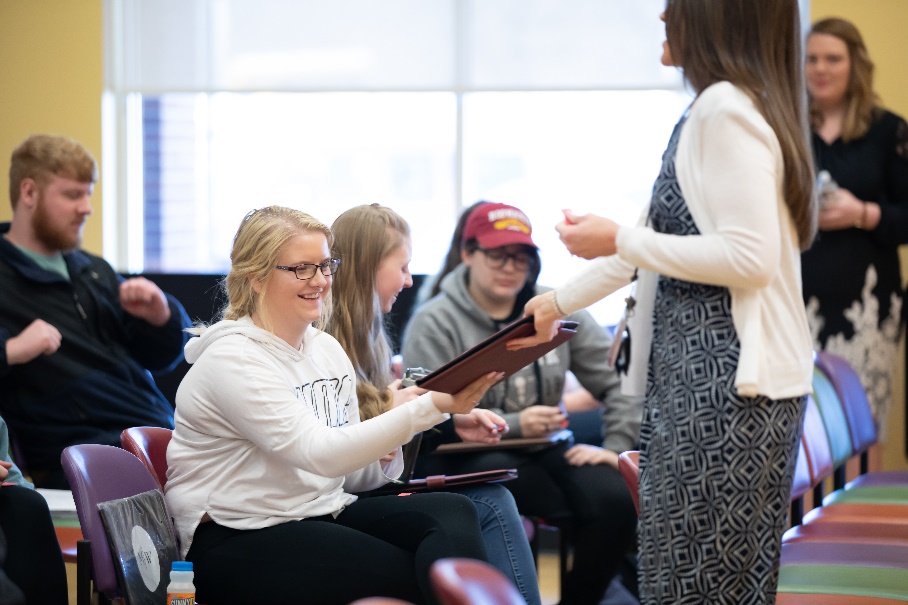 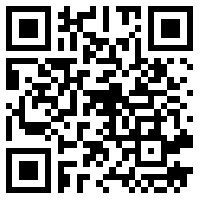 Scan and 
Signup 
Here
Sponsored and hosted by Career Development and Transfer Services